Hand Puppets: 3D Hand Pose Prediction from Shadow Puppet Images
16-824 Course Project
Authors: 
Abhishek Tandon 
Gaini Kussainova 
Rakshith Srinivasa Murthy Rutika Moharir
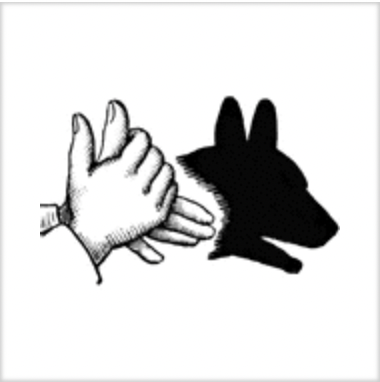 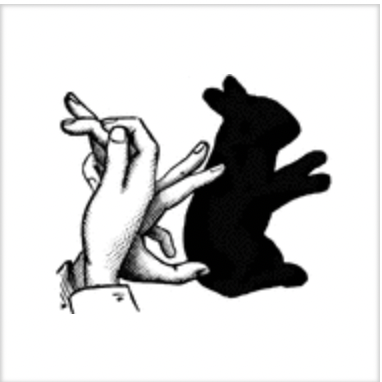 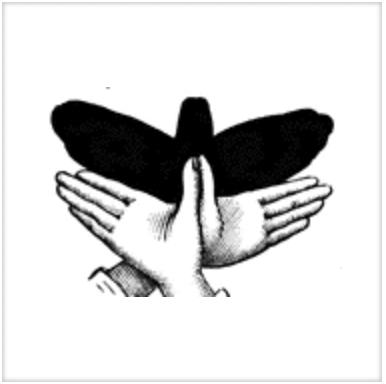 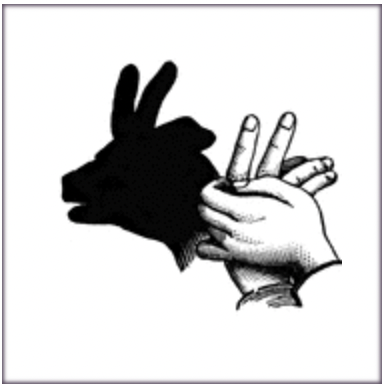 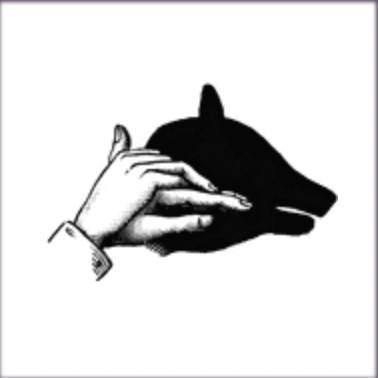 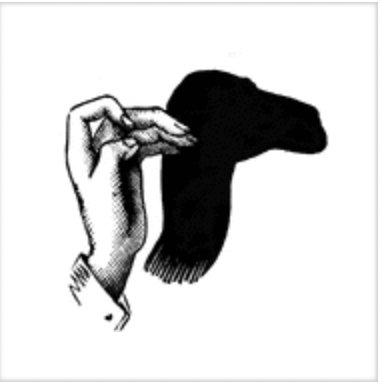 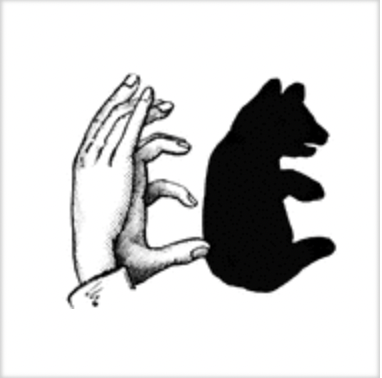 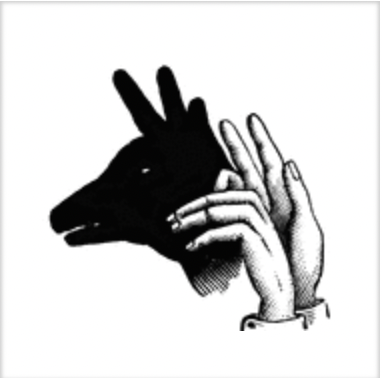 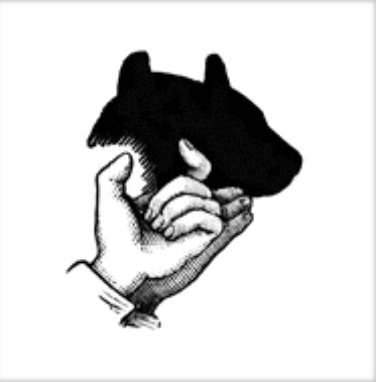 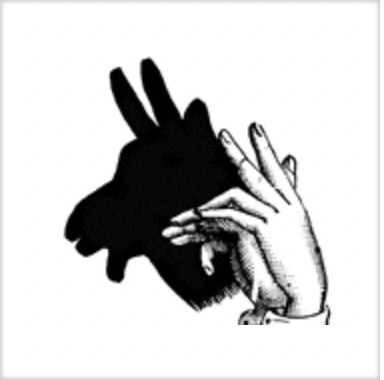 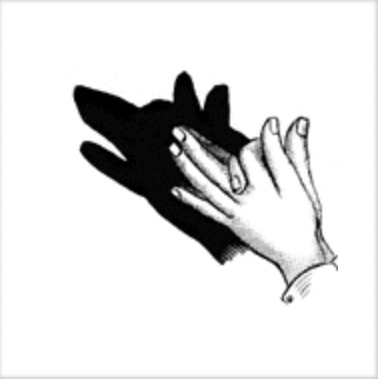 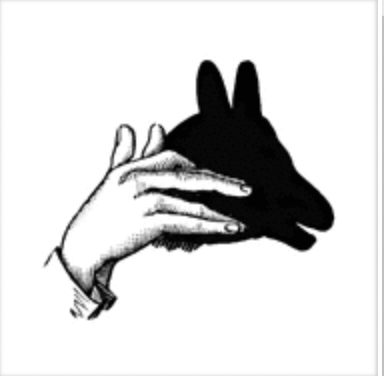 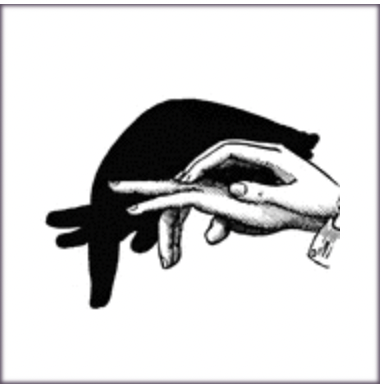 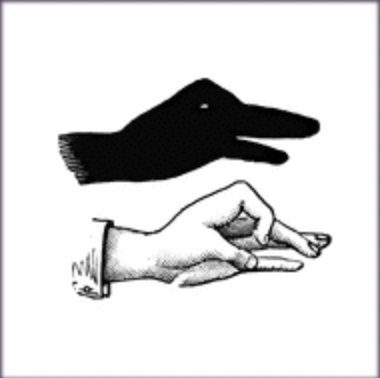 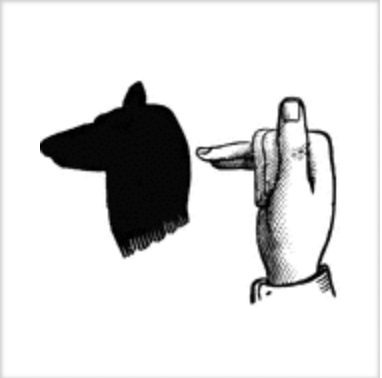 2
Images obtained from: https://etc.usf.edu/clipart/galleries/266-hand-shadow-puppetry
MANO Model
Proposed Task
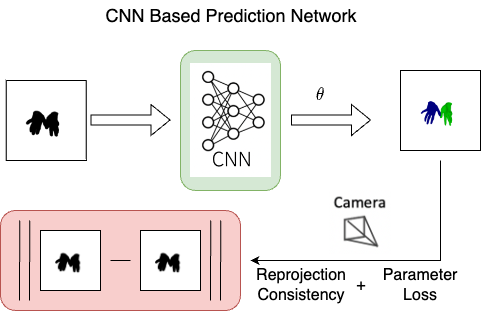 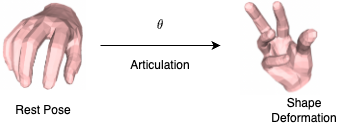 Embodied Hands: Modeling and Capturing Hands and Bodies Together 
Romero, Javier and Tzionas, Dimitrios and Black, Michael J..
Prior Work
Outputs
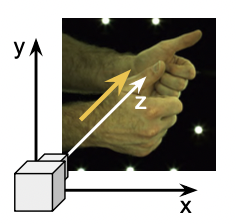 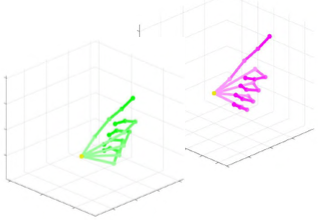 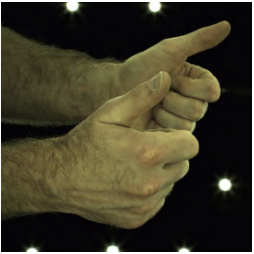 Right hand exists? : yes
Left hand exists? :yes
InterNet
InterNet
InterHand2.6M: A Dataset and Baseline for 3D Interacting Hand Pose Estimation from a Single RGB Image, Moon, Gyeongsik and Yu, Shoou-I and Wen, He and Shiratori, Takaaki and Lee, Kyoung Mu
Hand Parameters
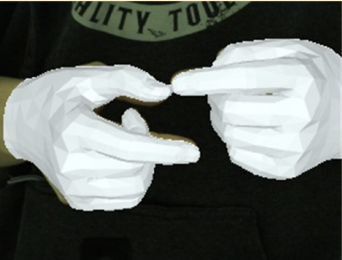 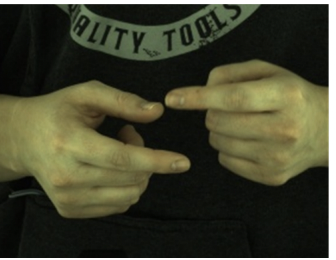 Encoder
Decoder
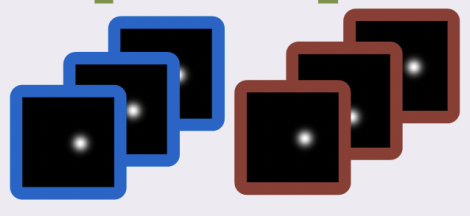 2.5D Heatmap Predict Network
Interacting Two-Hand 3D Pose and Shape Reconstruction from Single Color Image 
Zhang, Baowen & Wang, Yangang & Deng, Xiaoming & Zhang, Yinda & Tan, Ping & Ma, Cuixia & Wang, Hongan.
Proposed Solution
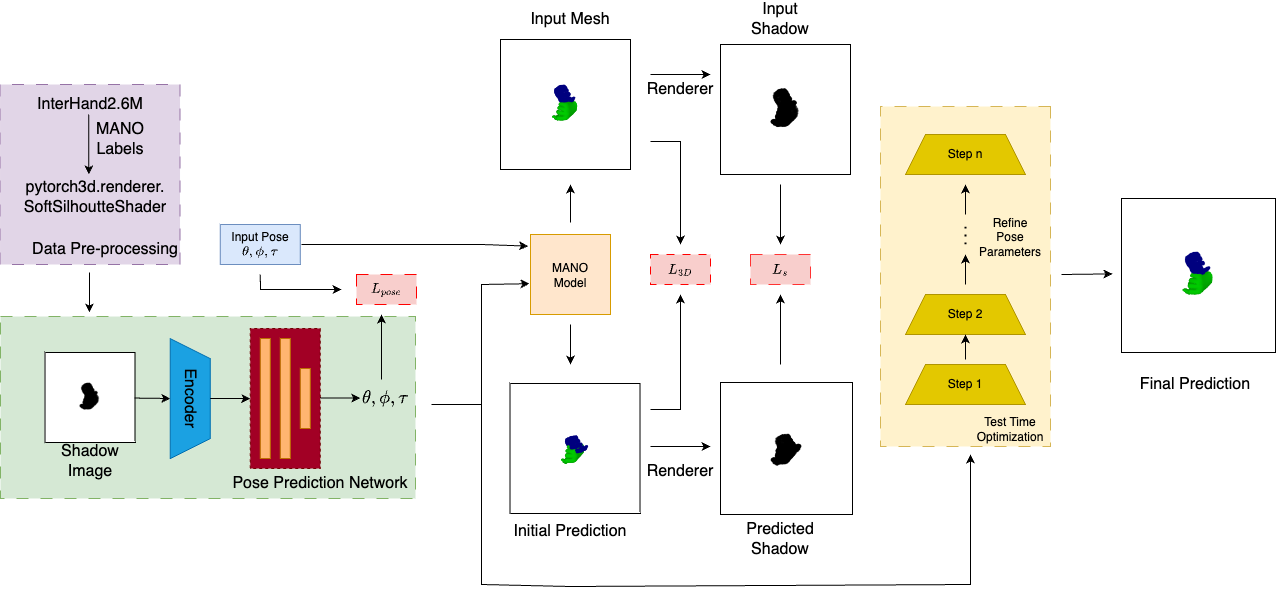 Results
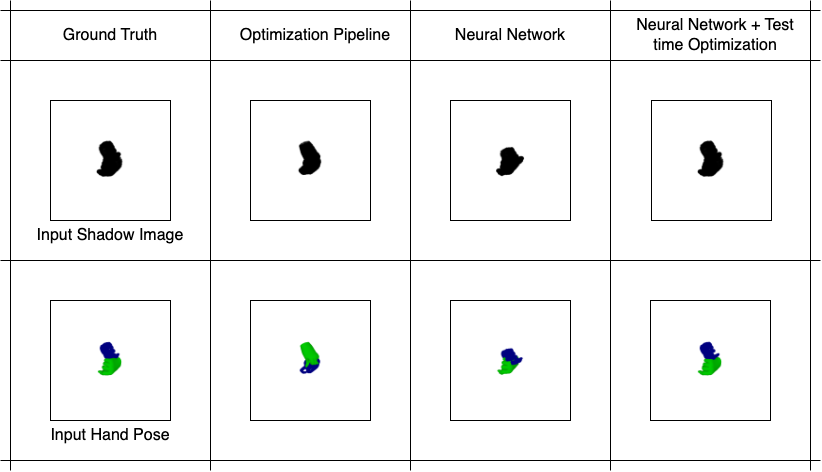 Results
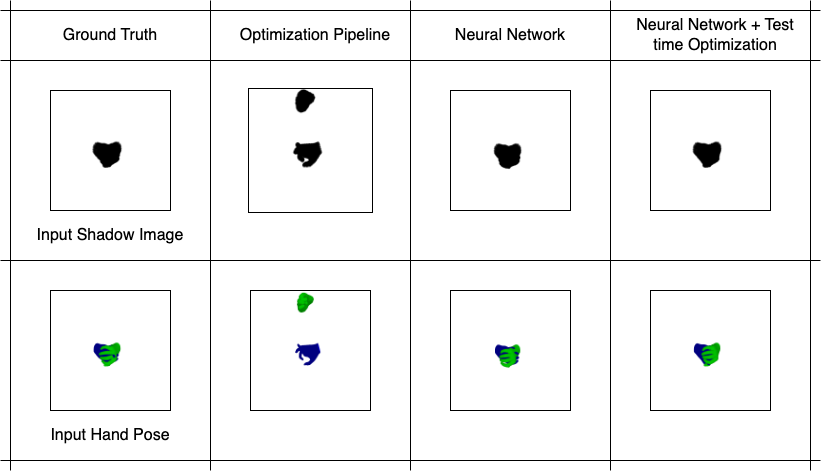 Failure Cases
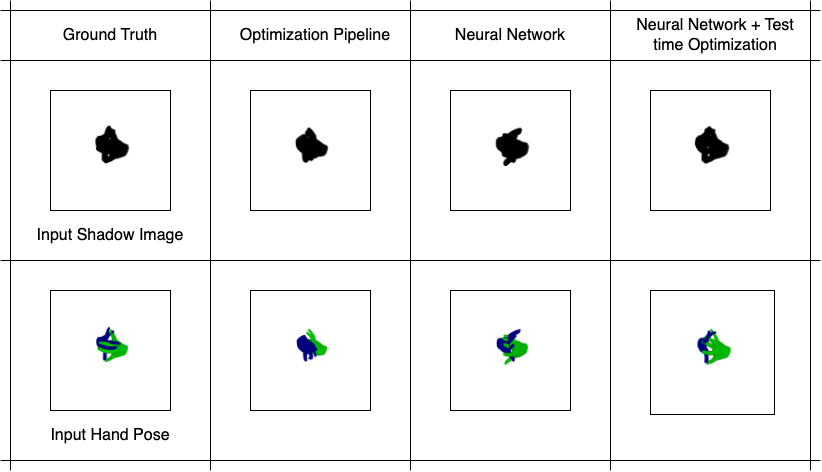 Results
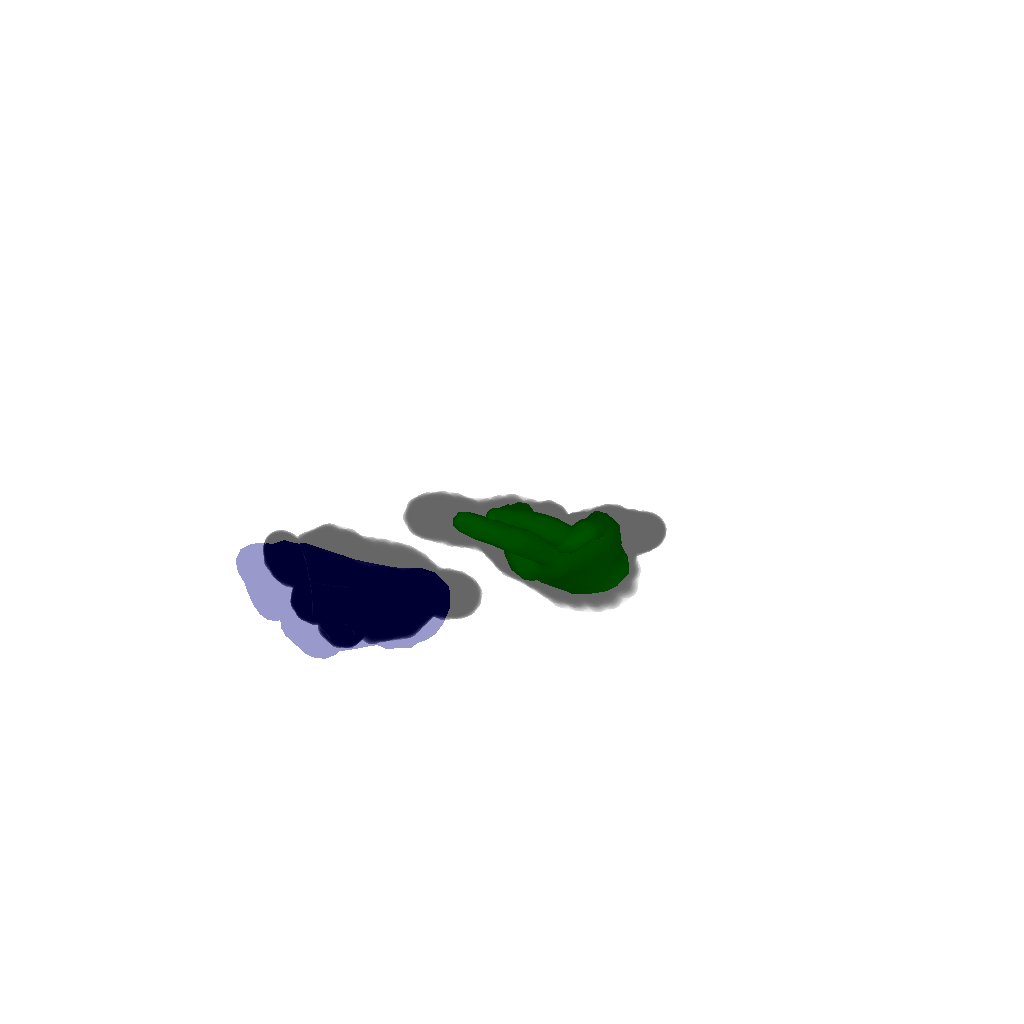 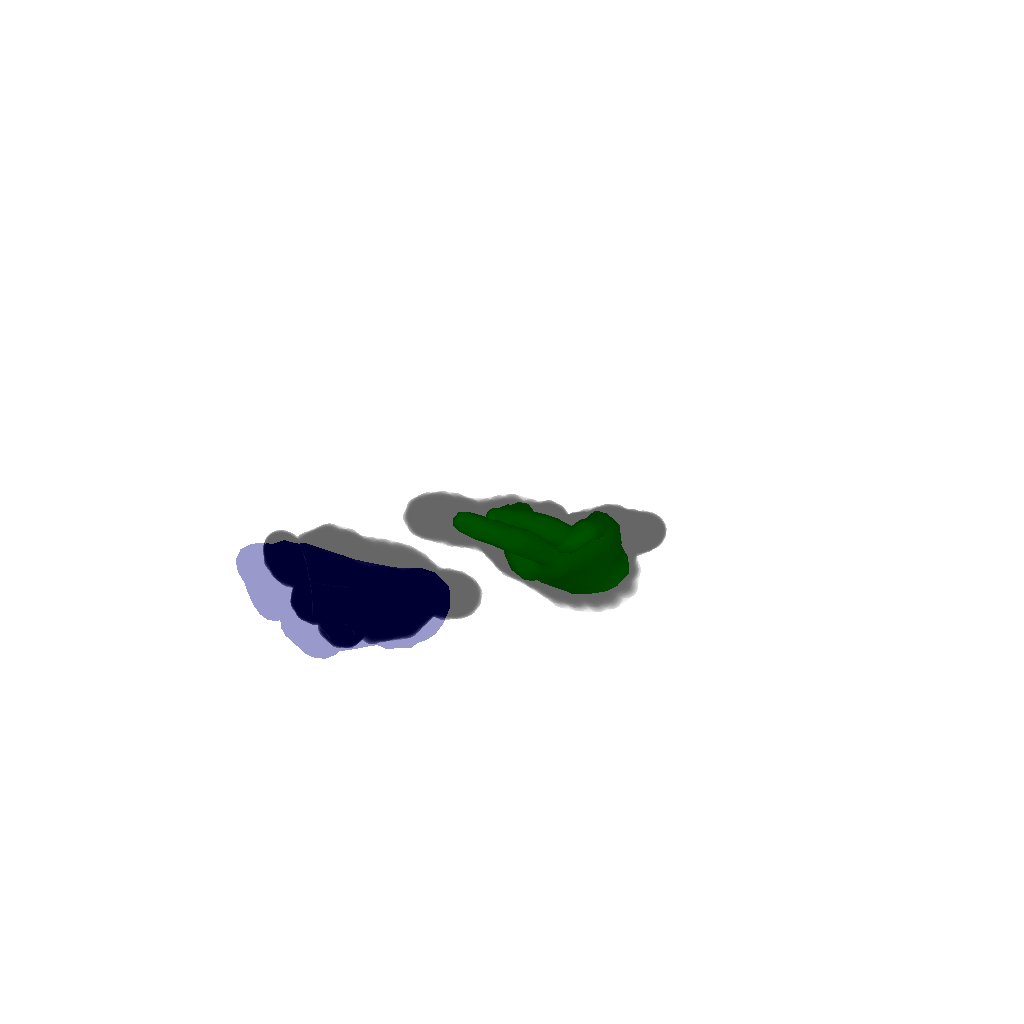 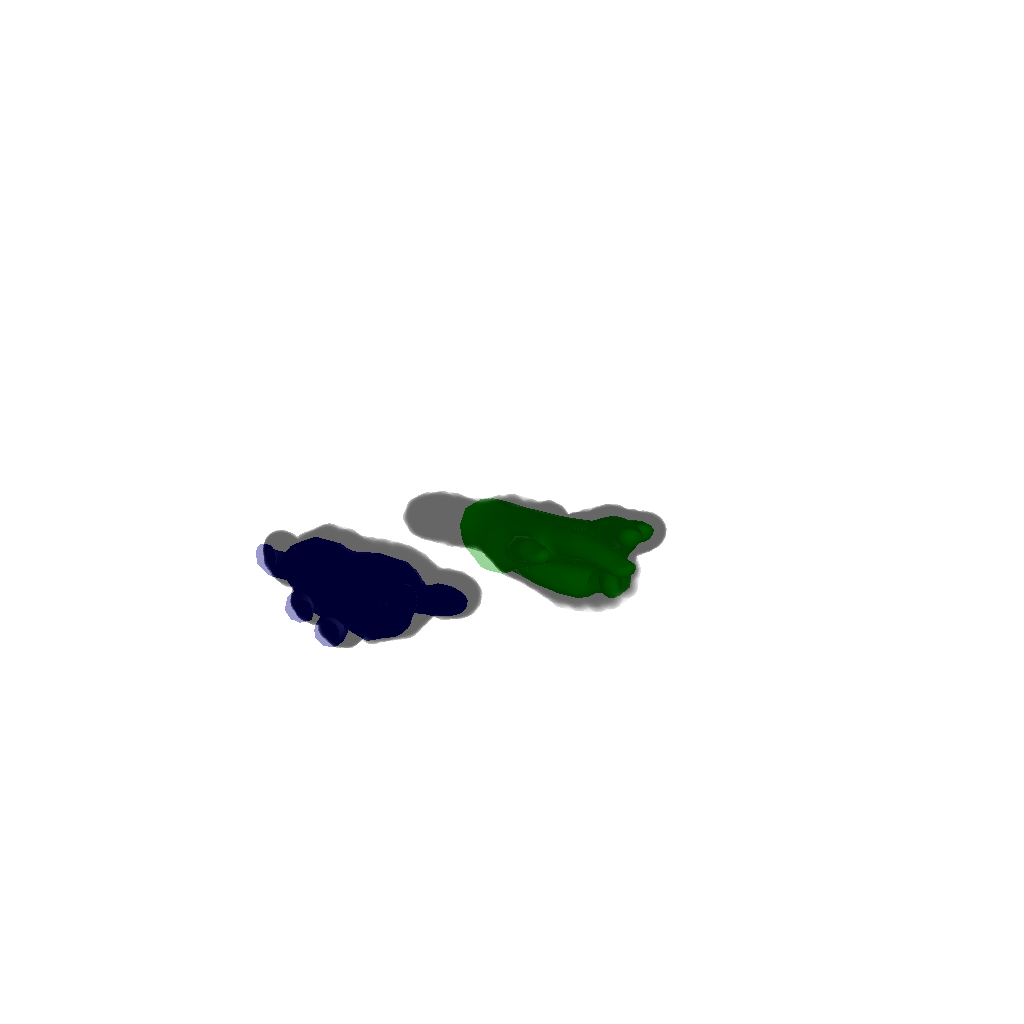 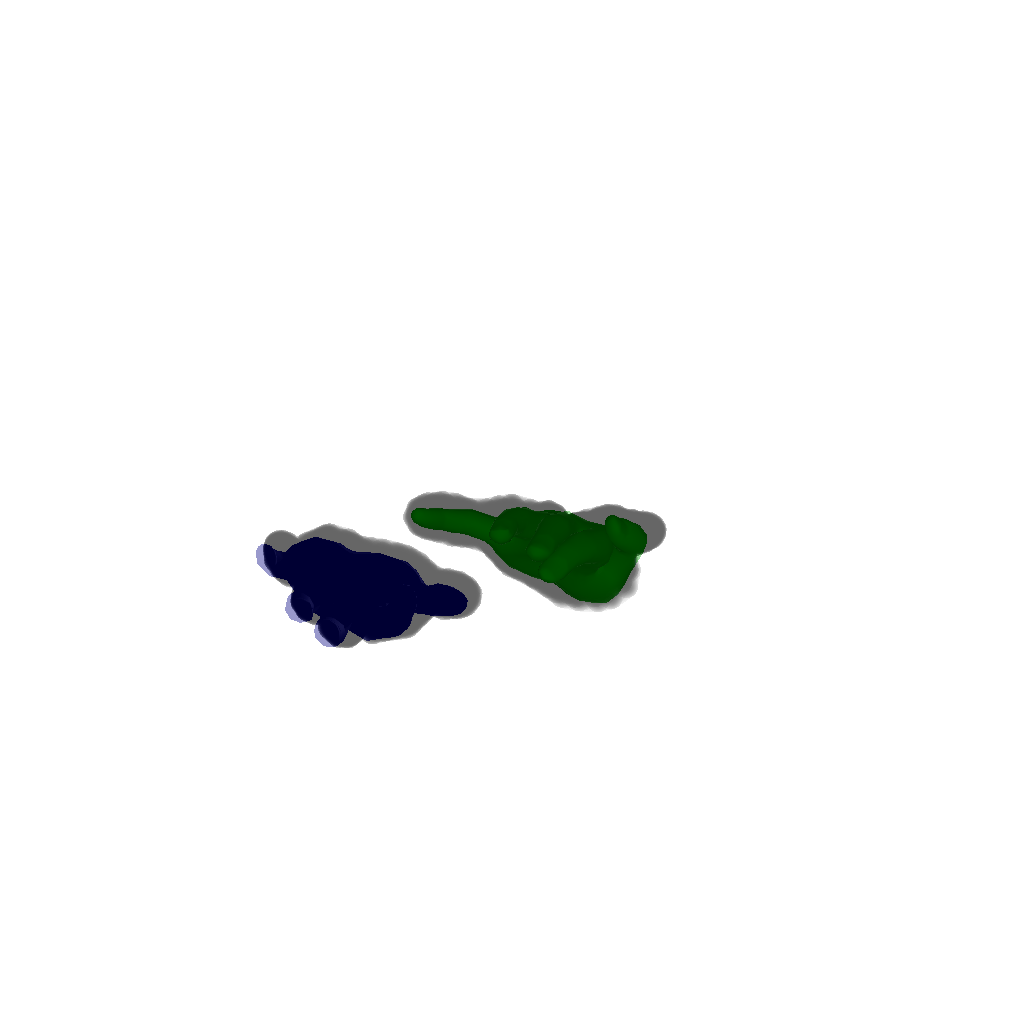 Neural Network + 
Test time Optimization +
Temporal Input
Neural Network + 
Test time Optimization
Optimization Pipeline
Neural Network
Results
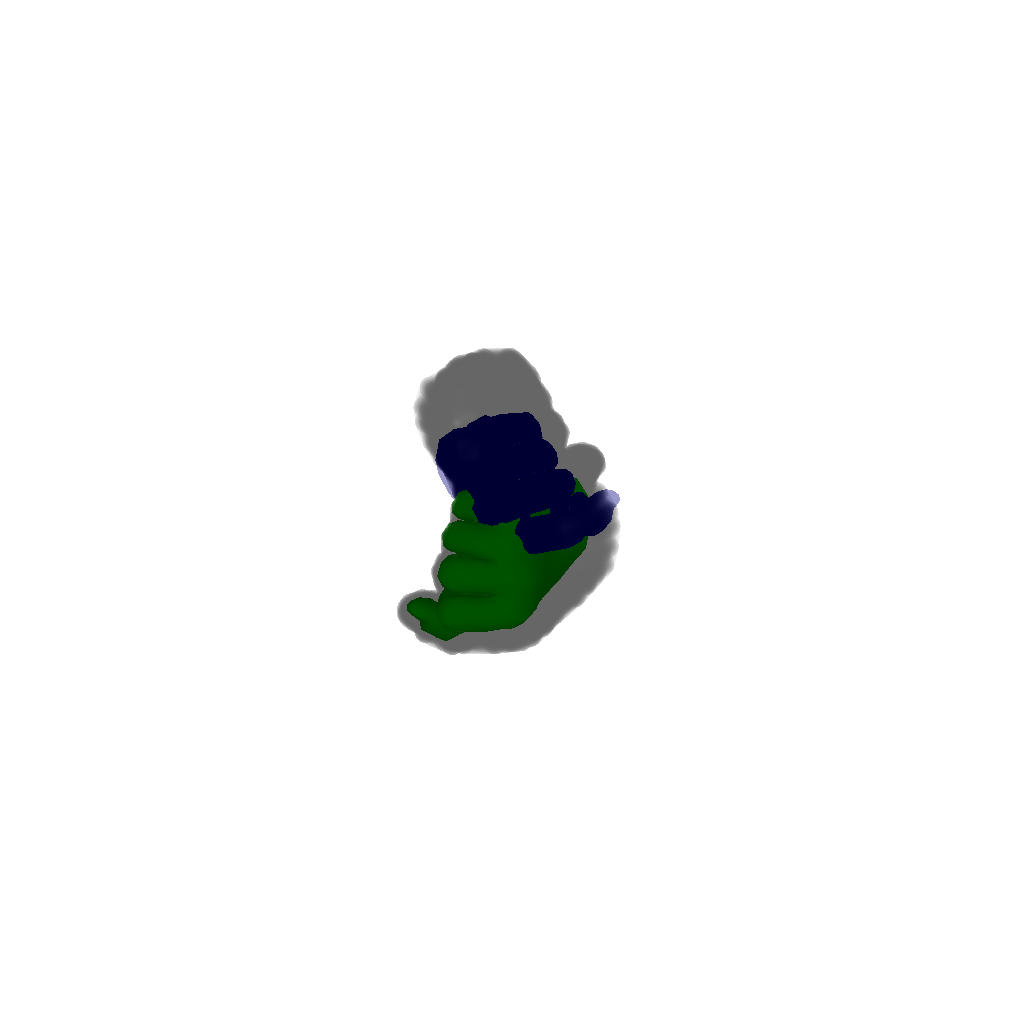 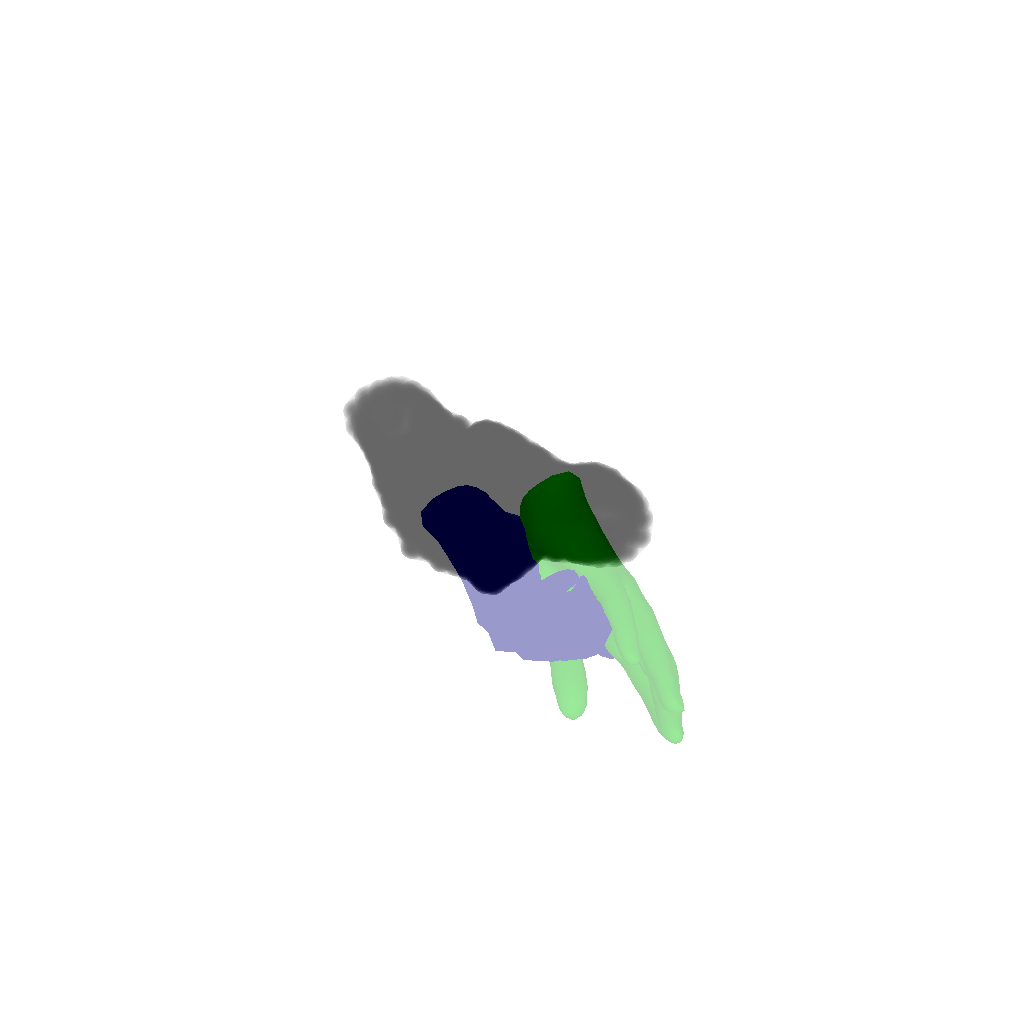 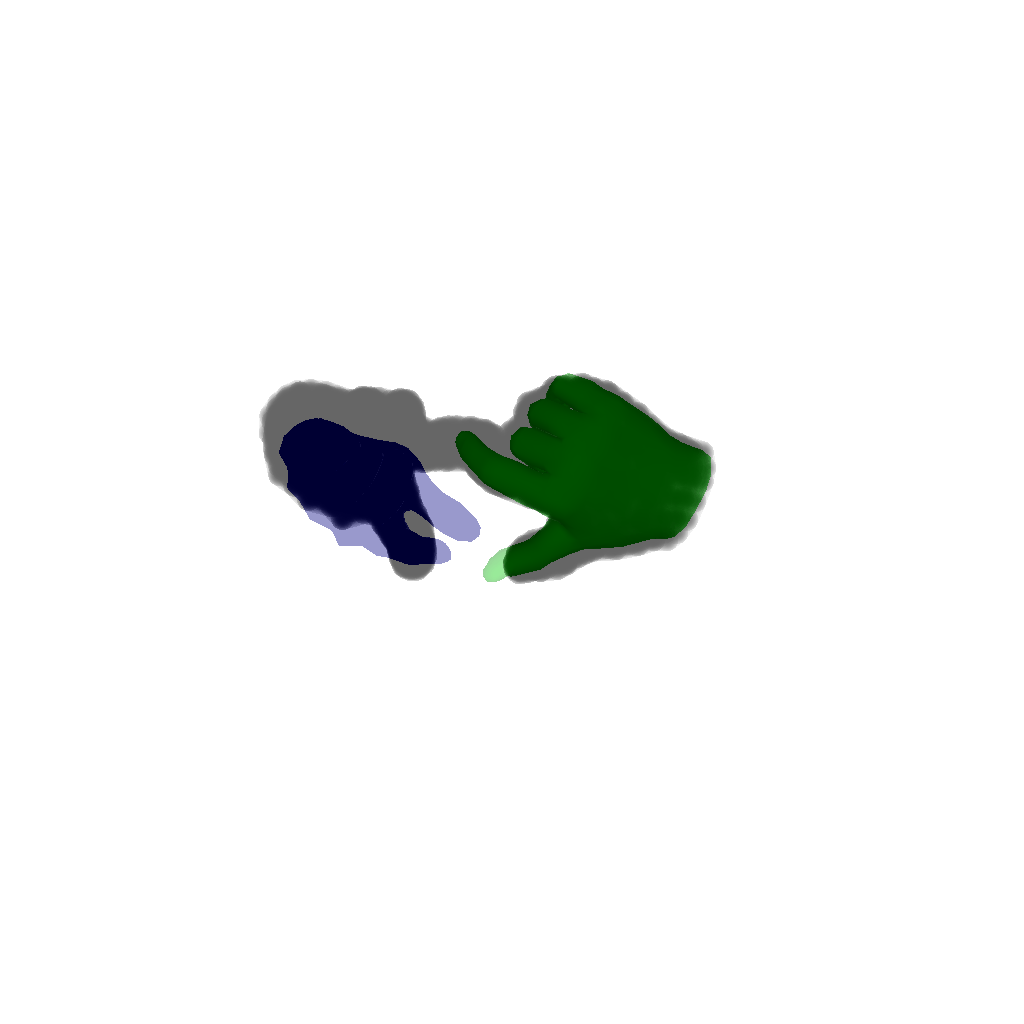 Result 1
Result 2
Failure Case
Some more visualizations
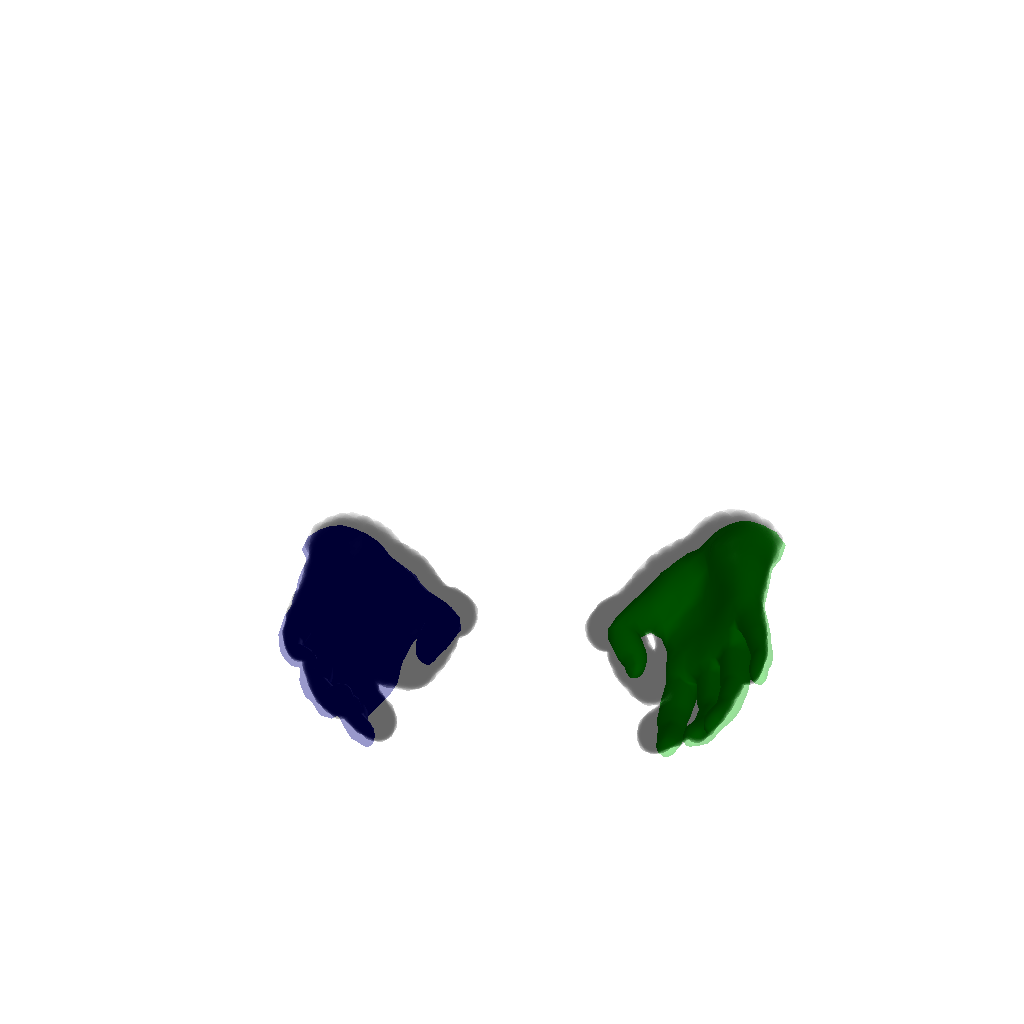 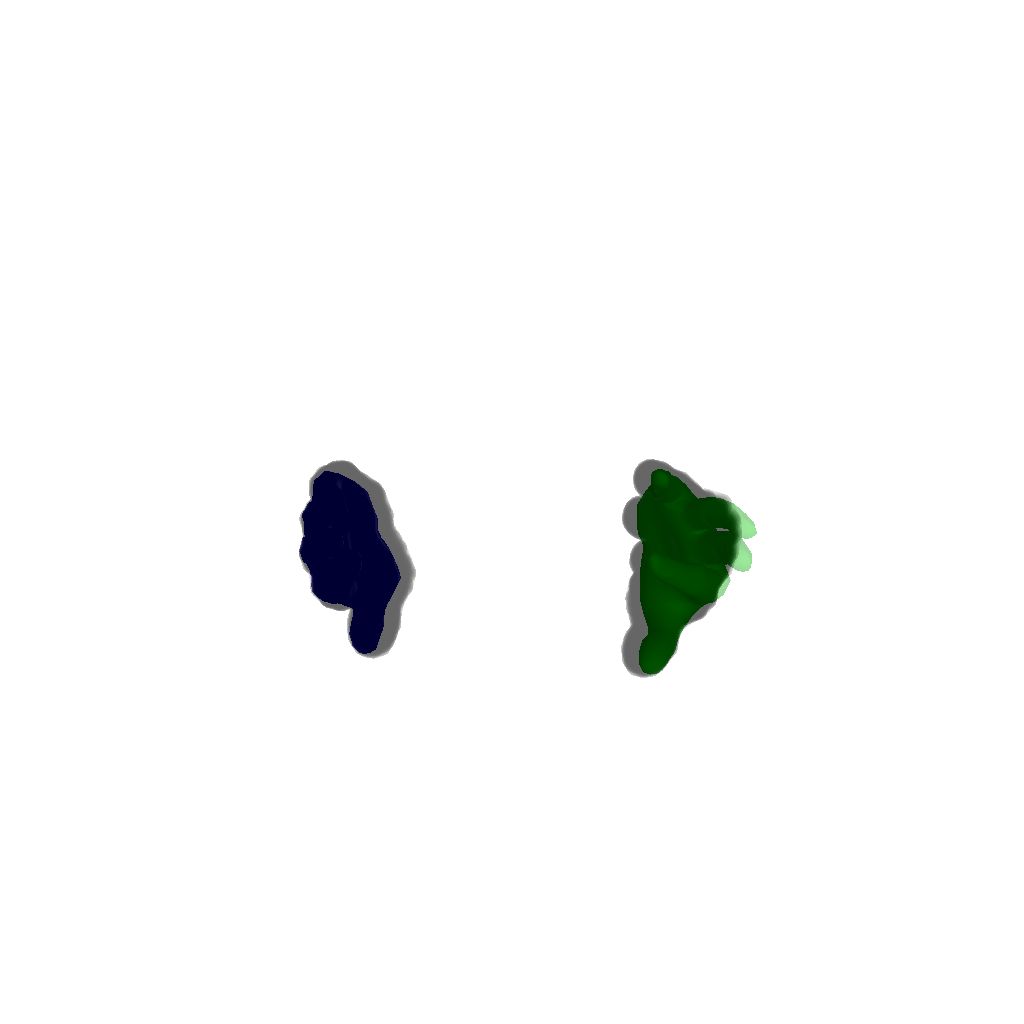 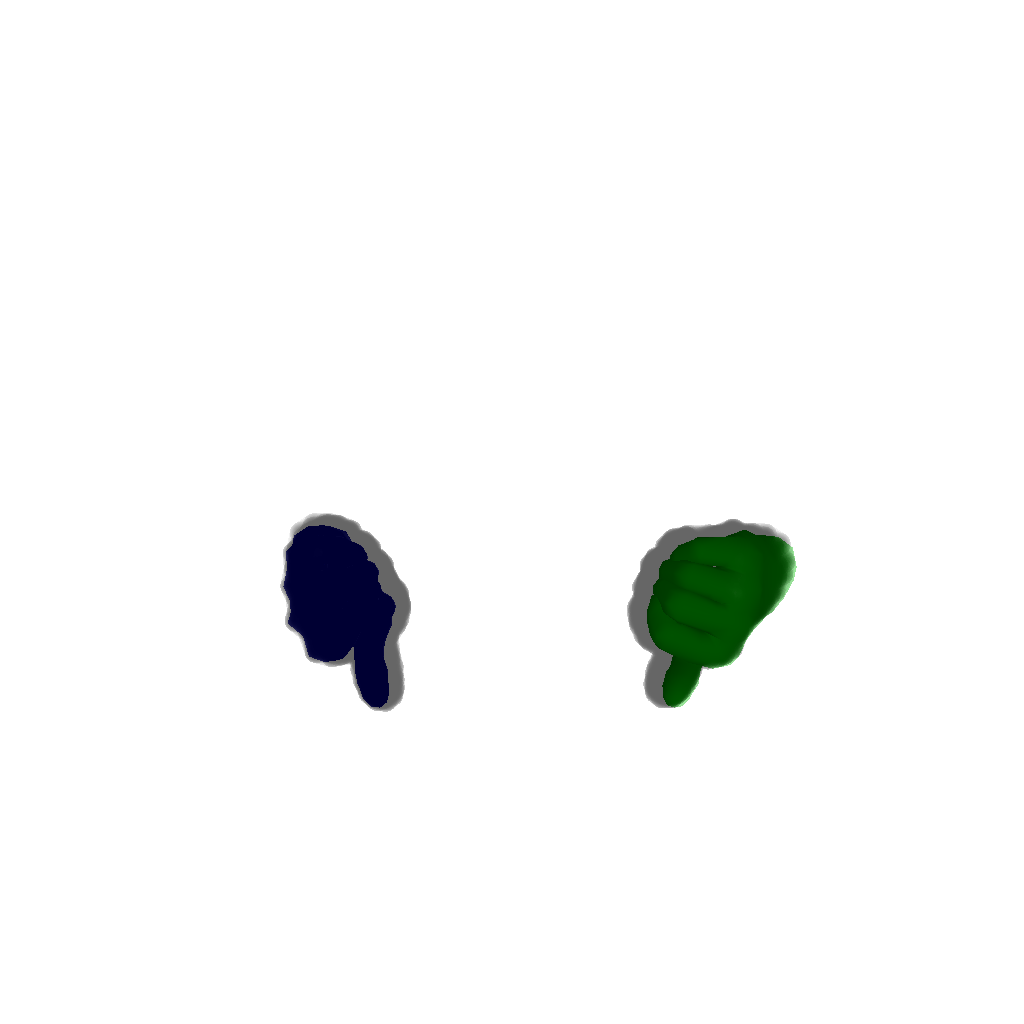 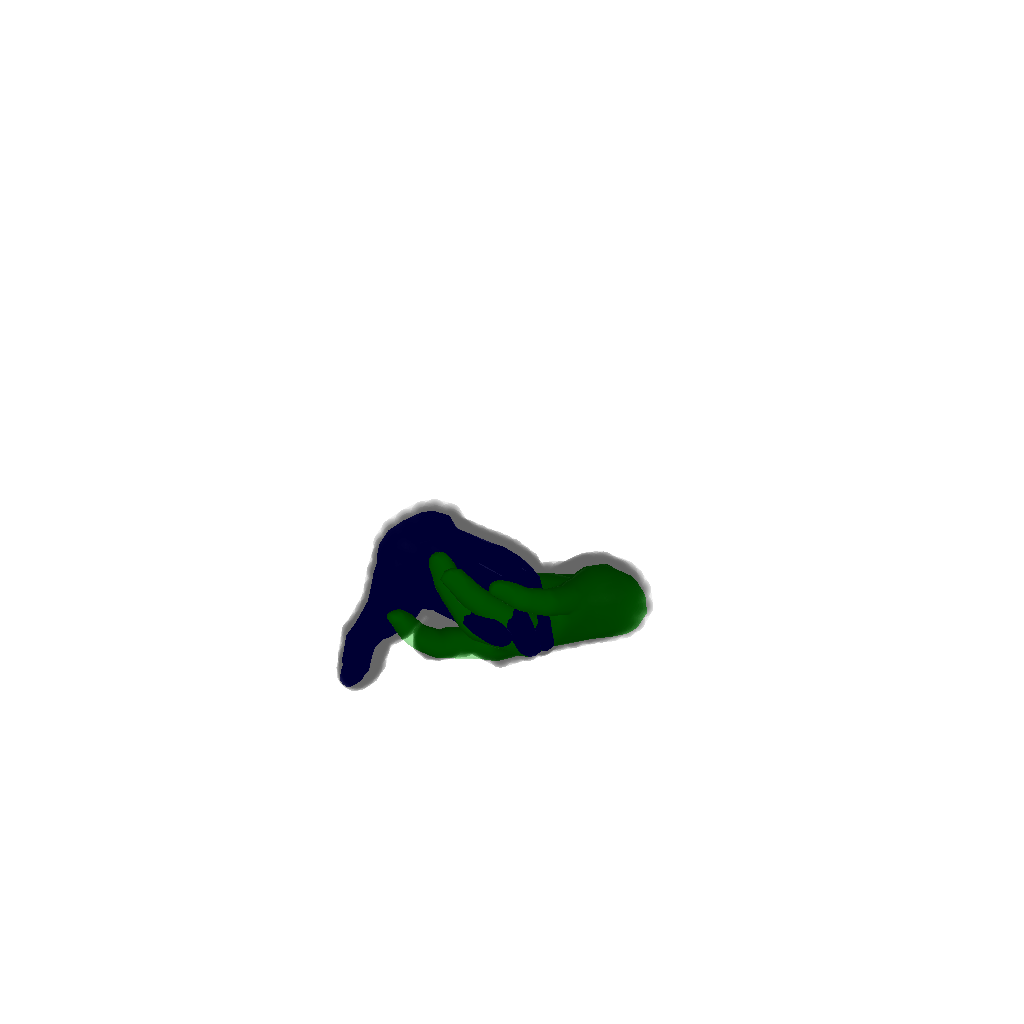 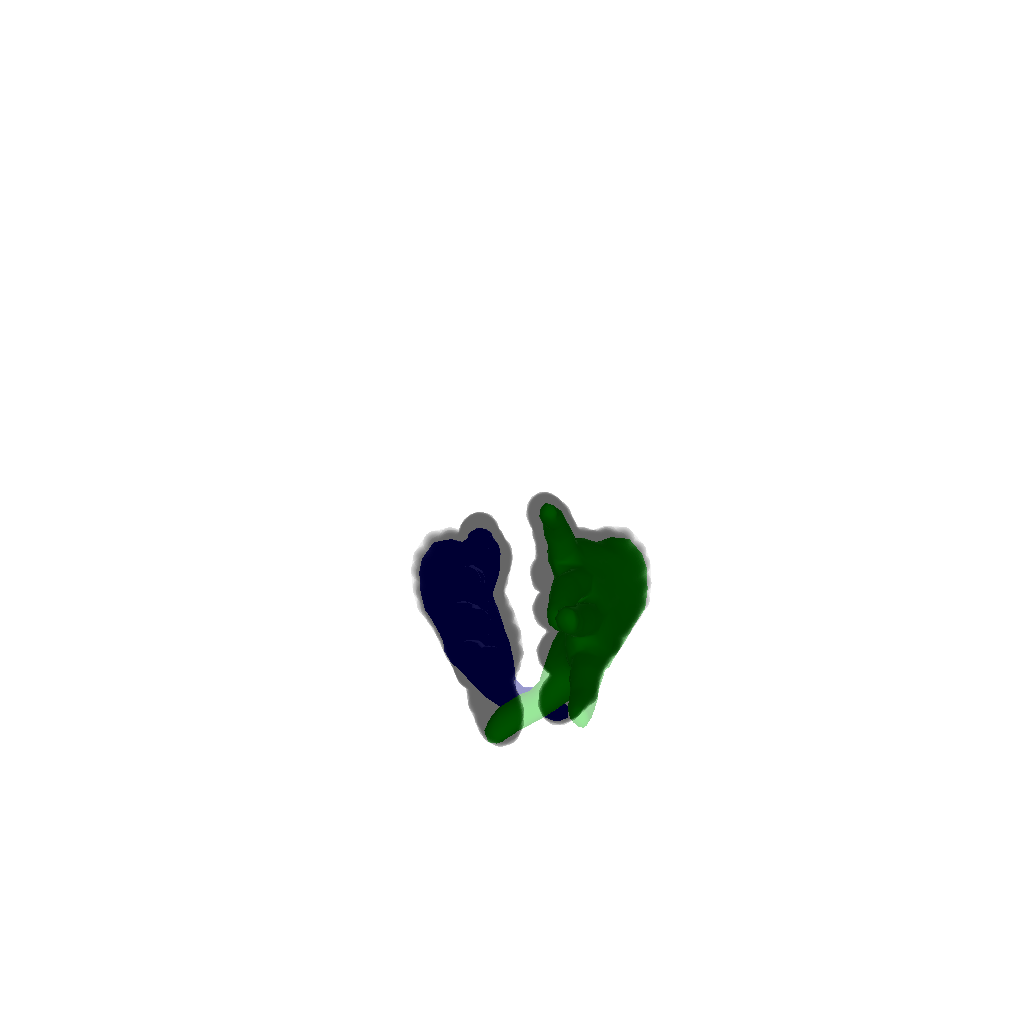 Next Steps
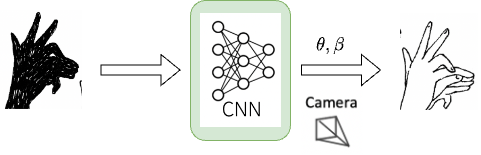 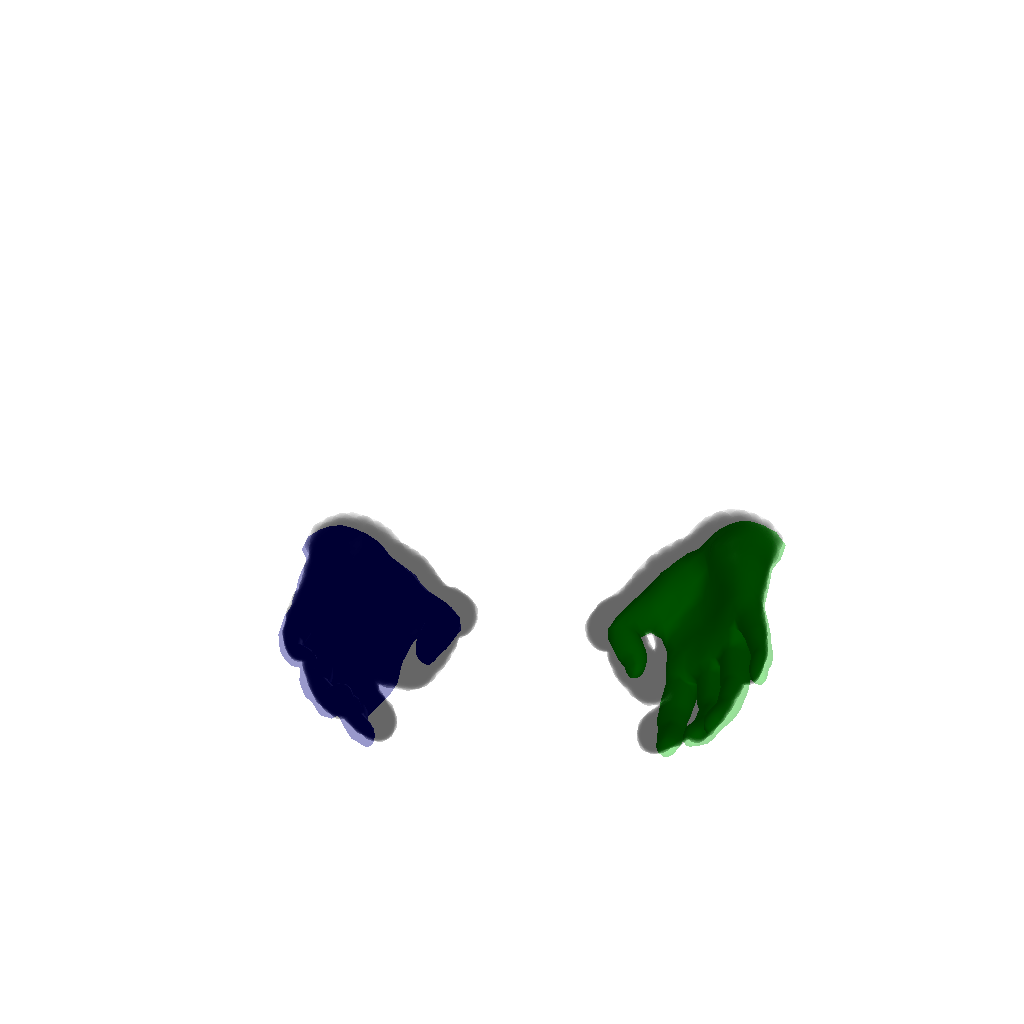 Thank you!
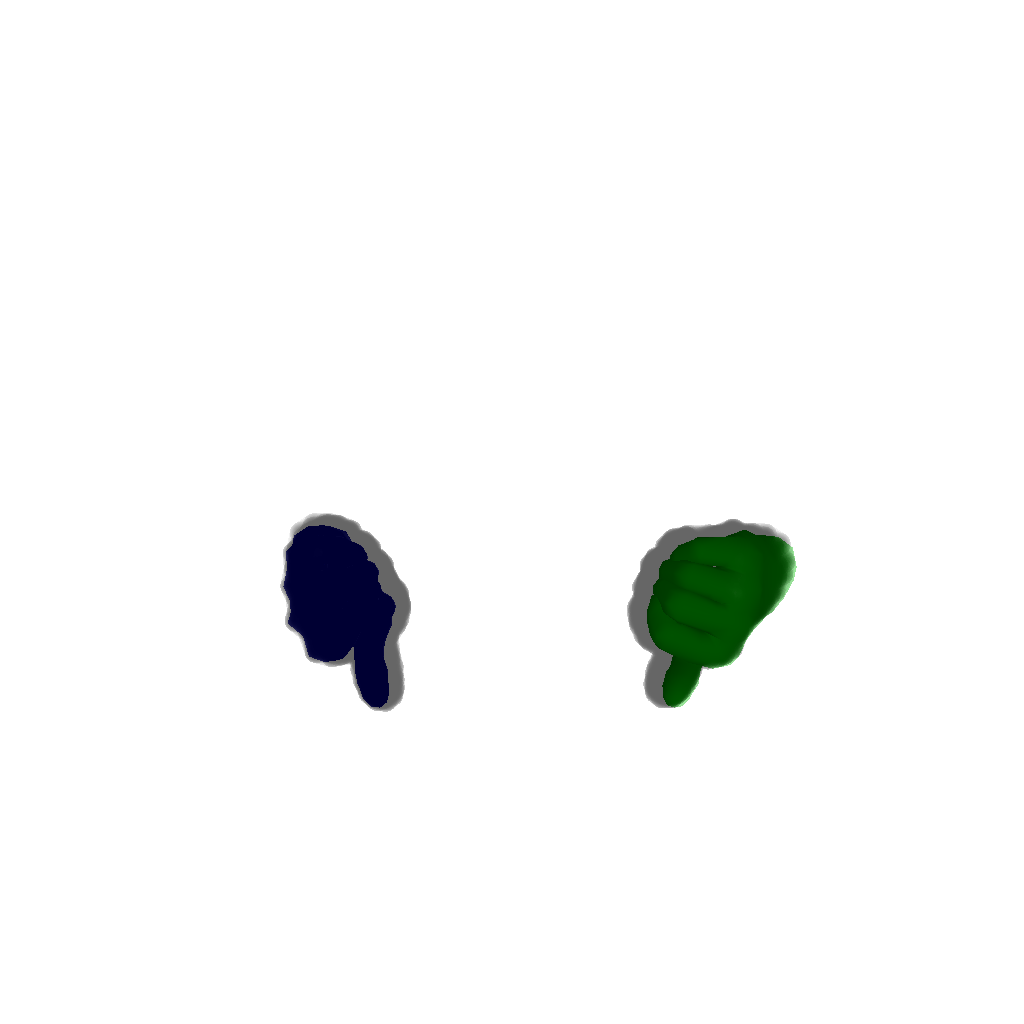